Pientaloteollisuus PTT:n suhdannekatsaus2Q2024
Suppea yhteenveto
17.7.2024
Määritelmiä
Myynti
Myyntiin merkitään kaikki tehdyt kaupat euroina (alv 0 %) ja kappaleina riippumatta onko kauppa ehdollinen tai ilman ehtoja (esim. rakennuslupa-, suunnittelutarveratkaisu-, rahoitus- tai asunnonmyyntiehto)
Talotoimitus
Talotoimituksiin ilmoitetaan kyselyjakson aikana talotehtaalta asiakkaalle lähteneet talotoimitukset euroina (alv 0 %) ja kappaleina. Talotoimitukseksi lasketaan toimitus, joka sisältää: 
pien-, suur- tai tilaelementit 
precut-runkotoimituspaketin 
hirsi- tai kivitalon runkomateriaalipaketin
Tilauskanta
Tilauskantaan ilmoitetaan kokonaistilauskanta euroina (alv 0 %) ja kappaleina. 
Kauppasopimukseen liittyvät ehdot eivät vaikuta, vaan koko tilauskanta tilastoidaan. 
Jo ilmoitettujen talotoimitusten osia/osatoimituksia ei ilmoiteta tilauskantaan.
Laaja yhteenveto jäsenyrityksille
17.7.2024
2
2Q2024 pähkinänkuoressa
Omakoti- ja paritalot
Uudet kaupat
PTT:n jäsenyritykset tekivät Q2:lla 485 uutta omakoti- ja paritalon kauppaa (-7 %)
Uusien kauppojen yhteenlaskettu arvo oli 73,8 M€ (-8 %)
Uusien kauppojen keskimääräinen arvo oli 152 000 €
Toimitukset asiakkaille
PTT:n jäsenyritykset toimittivat Q2:lla asiakkaille 413 omakoti- ja paritaloasuntoa (-27 %)
Toimitusten yhteenlaskettu arvo oli 58,5 M€ (-27 %)
Toimitusten keskimääräinen arvo oli 142 000 €
Tilauskanta
Tilauskannassa oli Q2:n lopussa 1 086 omakoti- ja paritaloasuntoa 
Omakoti- ja paritalojen tilauskanta pieneni -9 % Q2:n aikana, ja oli -14 % pienempi kuin vuotta aiemmin.
Näkymät vuodenvaihteessa
Toimialan suhdanneodotukset nousivat ennätyslukemiin: 
3 kk:n saldoluku 67
6 kk:n saldoluku 97  jäsenyrityksillä on hyvin yksimielinen arvio suhdanteen kääntymisestä
Laaja yhteenveto jäsenyrityksille
17.7.2024
3
PTT:n jäsenyritysten avainluvut
Omakoti- ja paritalot
*Muutos verrattuna vastaavaan ajanjaksoon vuotta aiemmin
Laaja yhteenveto jäsenyrityksille
11.7.2024
4
Suhdanneodotukset 2Q2024:n jälkeen
Suhdanneodotusten saldoluvut tapissa - PTT:n jäsenyrityksillä on hyvin yksimielinen näkemys siitä, että suhdanne muuttuu parempaan suuntaan toisen vuosipuoliskon aikana.
Saldoluku
Laaja yhteenveto jäsenyrityksille
17.7.2024
5
Omakoti- ja paritalojen kumulatiivinen myynti (kpl)
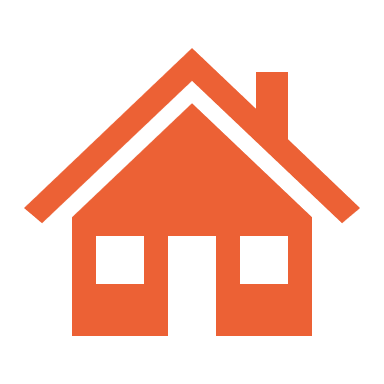 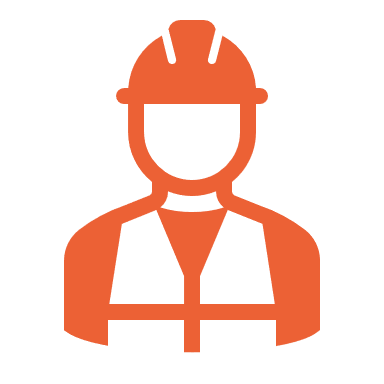 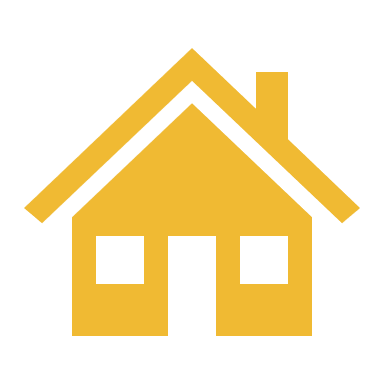 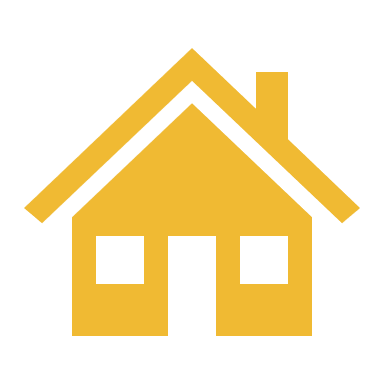 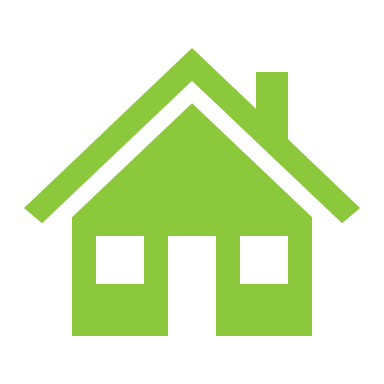 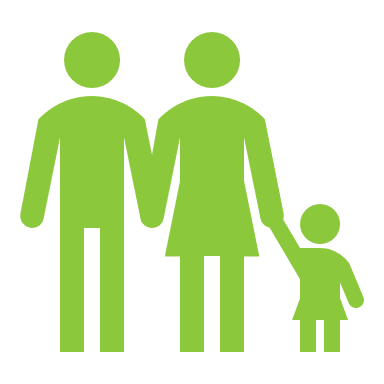 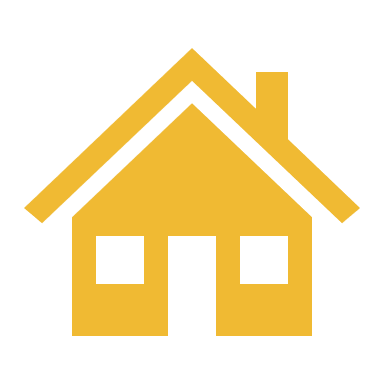 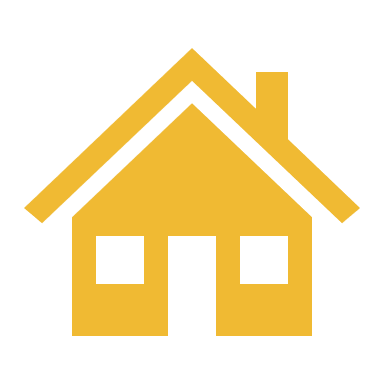 Laaja yhteenveto jäsenyrityksille
17.7.2024
6
Omakoti- ja paritalojen toimitukset kumulatiivisesti (kpl)
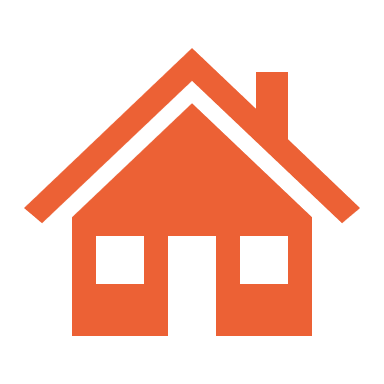 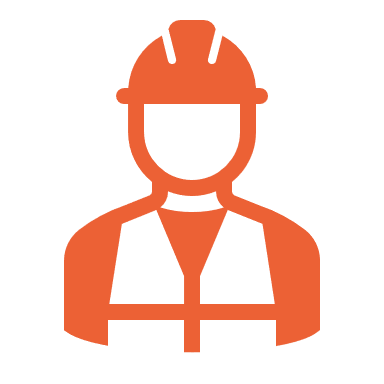 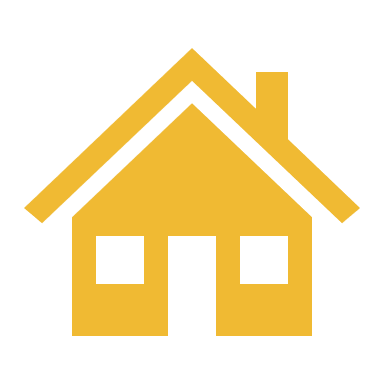 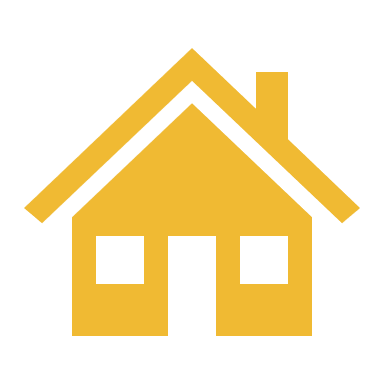 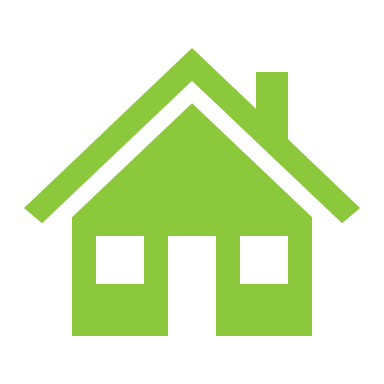 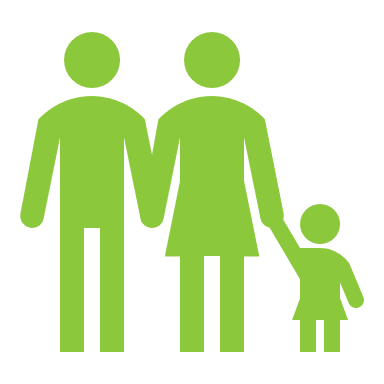 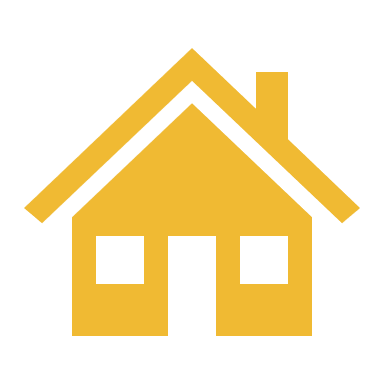 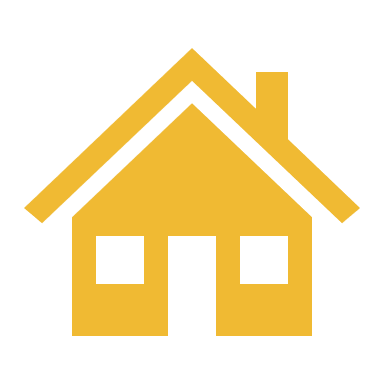 Laaja yhteenveto jäsenyrityksille
17.7.2024
7
Omakoti- ja paritalojen tilauskanta
Kuluttajarakentaminen, B2C ja B2B yhteensä. 
Omakoti- ja paritalot kattavat 80 % tilauskannan arvosta.
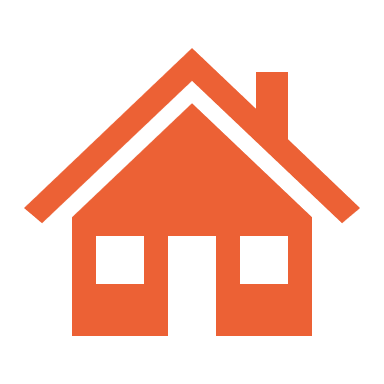 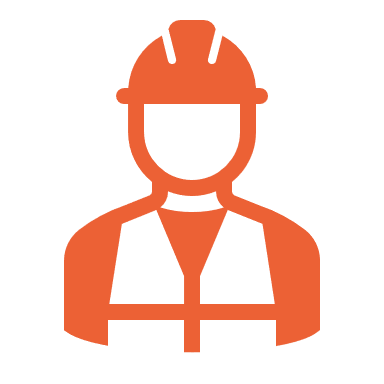 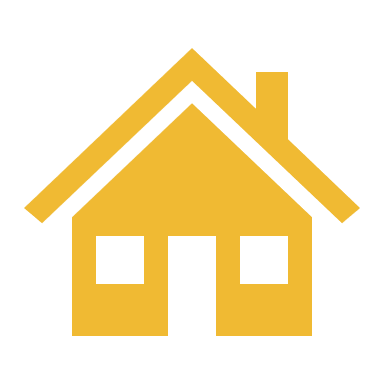 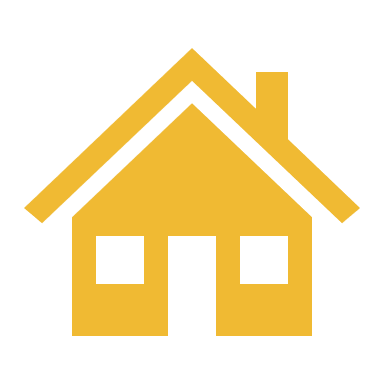 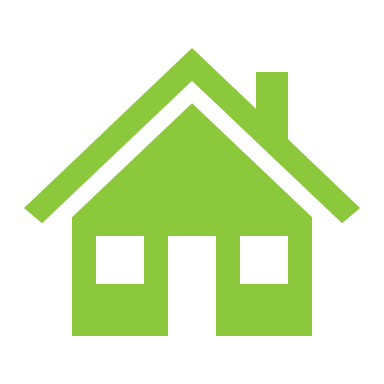 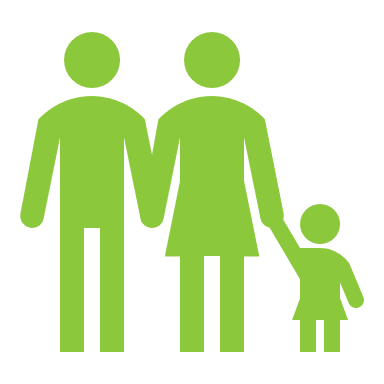 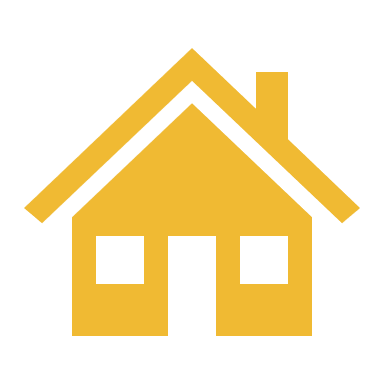 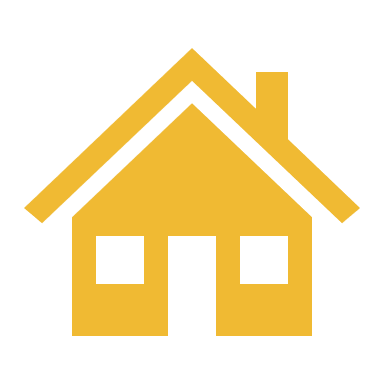 -9 %
Huom! Muutos-% viimeisen neljänneksen aikana
-4 %
Laaja yhteenveto jäsenyrityksille
17.7.2024
8
Lisätietoja:
Pientaloteollisuus PTT ry
Kimmo Rautiainen
kimmo.rautiainen@rt.fi
p. 0400 381 444